المحاضرة 2مراحل تطور علم المتاحف
تطور مجال علم المتاحف:  تزامن تطور علم المتاحف في أوروبا مع ظهور الهواة وجامعي التحف بفترة مبكرة من القرن السادس عشر والسابع عشر والثامن عشر. على وجه الخصوص ، خلال عصر التنوير وعلماء الأنثروبولوجيا ، وعلماء الطبيعة ، و جامعي الهواة شجعوا نمو المتاحف العامة التي عرضت التاريخ الطبيعي والأجسام الإثنوغرافية والفن في أمريكا الشمالية وأوروبا
في القرنين الثامن عشر والتاسع عشر ، كان استعمار الدول الأوروبية للأراضي فيما وراء البحار مصحوبًا بتطوير تخصصات التاريخ الطبيعي والإثنوغرافيا ، وصعود مبنى الجمع الخاص والمؤسسي. في العديد من المجالات ، أصبحت المتاحف أماكن احتجاز للمجموعات التي تم الحصول عليها من خلال الفتوحات الاستعمارية ، التي وضعت المتاحف كمؤسسات رئيسية في المشاريع الاستعمارية الأوروبية الغربية.
في القرن التاسع عشر ، ركز علم المتاحف الأوروبي على تأطير المتاحف كمؤسسات من شأنها تعليم عامة الناس. عادة ما تخدم المتاحف المصالح القومية ، وكان غرضها الأساسي في كثير من الأحيان هو الاحتفال بالدولة أو السلطة الاستعمارية. على الرغم من أن معارض World's Fairs ، مثل المعرض الكبير عام 1851 في لندن أو معرض Chicago World’s Fair ، كانت مؤقتة ، إلا أنها كانت بعض الأمثلة الأولى على مساحات عرض واسعة النطاق مخصصة للأجندات القومية
أرادت كل من بريطانيا وأمريكا إثبات وجودهما كقادة دوليين في مجال العلوم والصناعة. وفي بعض الحالات ، أصبحت معارض العالم أساسًا للمتاحف. على سبيل المثال ، نشأ متحف فيلد في شيكاغو من المعرض الكولومبي العالمي لعام 1893.
تأسست جمعية المتاحف ، وهي أول منظمة للعضوية المهنية لأولئك الذين يعملون في مجال المتحف ، في لندن في عام 1889. وفي عام 1901 ، طوروا مجلة المتاحف ، وهي أول مطبوعة مكرسة بالكامل لنظرية المتاحف وممارستها ، وبمجرد ظهور المجلات الأخرى ، مثل Museums kunde  في ألمانيا (1905) والجمعية الأمريكية للمتحف في الولايات المتحدة (1919).
و مع إنشاء المجلس الدولي للمتاحف (ICOM) في عام 1946 ، اكتسبت دراسة المتاحف زخما وتعاظما متزايدا ، رغم أن معظم التركيز العلمي كان في وقته يتعلق بعلم المتاحف ، أو ممارسة المتاحف.
ابتداءً من الخمسينيات ، ظهرت أشكال جديدة من علم المتاحف كطريقة لتنشيط الدور التعليمي للمتاحف. كانت إحدى محاولات إعادة تصور دور المتاحف هي مفهوم Eco museums ، الذي تم اقتراحه لأول مرة علنًا في المؤتمر الدولي التاسع لمنظمة ICOM في فرنسا (1971).
انتشرت المتاحف في أوروبا- ولا تزال موجودة في جميع أنحاء العالم اليوم - متحدية المتاحف التقليدية وسرد المتاحف المهيمنة ، مع التركيز الواضح على السيطرة المجتمعية وتطوير كل من التراث والاستدامة.
في بعض الأحيان يختلف العلماء الذين يشاركون في ممارسات المعاصرة المختلفة "الجديدة" عندما يبدأ هذا الاتجاه "رسميًا" ، وما يشمله بالضبط ، وما إذا كان مجالًا مستمرًا للدراسة أم لا. ومع ذلك ، فإن الخيط المشترك لـ New Museology هو أنه كان دائمًا يشتمل على شكل من أشكال "إعادة تقييم جذري لأدوار المتاحف داخل المجتمع".
يقول بعض الباحثين أن علم المتاحف الجديد كان لحظة فاصلة في أواخر القرن العشرين ،و يرى آخرون أن علم المتاحف الجديد هو مجال دراسي مستمر يحتوي على العديد من المظاهر والأسماء.
أخذت فكرة علم المتاحف تتطور بتطوّر المتحف بحد ذاته، أما المقتنيات الأثرية كانت في بادئ الأمر تعرض في " قصور الأباطرة" ثم تطورت لتتحول إلى عرضها في المنشآت الأثرية و التاريخية لتتطور بعد ذلك إلى إقامة متاحف ذات تصاميم حديثة في مختلف أرجاء العالم.
سبب ظهور علم المتاحف:   أو علم حفظ التراث (بالإنجليزية: Museology) علم مستقل بذاته عن علم الآثار، ويعد واحدا من العلوم الحديثة التي ظهرت في العصر الحديث وكانت الاكتشافات التاريخية والأثرية السبب المباشر في ظهور علم المتاحف، تطور علم المتاحف في عصرنا الحاضر تطورا كبيراً، وحضي هذا العلم باهتمام دولي كبير
وعلى وجه الخصوص منذ نهاية الحرب العالمية الثانية، ففي منتصف القرن العشرين، تأسس المجلس الدولي للمتاحف "  " icom واتخذ من مدينة نيويورك في الولايات المتحدة الأمريكية مقراً له. وأنشأت بعد ذلك عشرات المعاهد والمؤسسات التي تعنى بدراسة وتطوير علم المتاحف وتأهيل وتدريب العاملين في المتاحف.
و صار علم المتاحف من العلوم الهامة التي يتم تدريسها في الجامعات العالمية وكليات ومعاهد الآثار والفنون والسياحة في الكثير من دول العالم التي حرصت وتحرص على بناء المتاحف وتطويرها والاهتمام بمحتوياتها واستخدام أفضل طرق العرض المتحفي
بعض اقدم المتاحف في العالم:متاحف الفاتيكانهي من أقدم  المتاحف العالمية، حيث يرجع أصلها إلى عام 1506 ميلاديا بفضل البابا بيوليوس الثاني. تقع هذه المتاحف في مدينة الفاتيكان، وتحتوي على أعمال رائعة ضخمة تم بنائها من قبل الكنيسة الكاثوليكية الرومانية بفترات مختلفة من الزمن.
متحف أشموليانمتحف أشموليان (بالإنجليزيّة: Ashmolean Museum) هو أول متحف في العالم للفنون والآثار، والذي تأسس عام 1683، ويقع في مدينة أكسفورد في بريطانيا، فهو موطن لمجموعة كبيرة من الأعمال الفنية والتحف الأثرية. هذا المتحف أيضًا يضم واحدة من أعظم مجموعات الفن والتحف اليونانية والرومانية في العالم.
متحف الكابيتول هيل:يعود تاريخ تأسيس المتحف في كابيتولين هيل إلى البابا سيكستوس الرابع، الذي أسس أرشيف الفاتيكان، الذي كرس وقتًا لتنظيم مجموعة من المنحوتات البرونزية وتكريسها لأهل روما في أوائل عام 1471 م. استمرت المجموعات في النمو على مر السنين وظل هذا المتحف مفتوحًا للأفراد حتى افتتحه البابا كليمنت الثاني عشر، الذي افتتحه رسميًا للجمهور في عام 1734، وحصل على اللقب التاريخي لأقدم متحف في العالم.
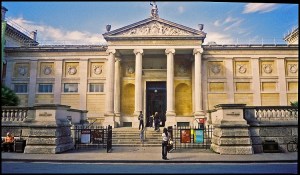